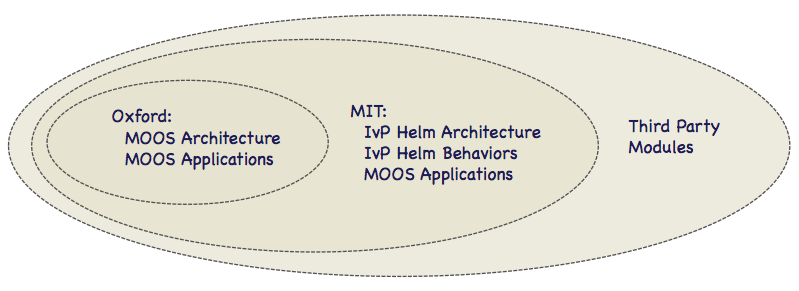 MIT MOOS-IvP tree
Oxford MOOS tree
alogsplit
 alogtest
 alogview
 ffview
 gen_hazards
 gen_obstacles
 geoview
 manifest_test
 nsplug 
 pickpos 
 zaic_hdg
 zaic_peak
 zaic_spd
 zaic_vect
pHelmIvP
 alogcat
 alogcd
 alogcheck
 alogclip
 alogeplot
 aloggrep
 aloghelm
 alogiter
 alogload
 alogpare
 alogrm
 alogscan
 alogsort
iSay
 pBasicContactMgr
 pDeadManPost
 pEchoVar
 pEvalLoiter
 pHostInfo
 pMarinePID
 pMarineViewer
 pMovingSurvey
 pNodeReporter
 pObstacleMgr
 uCommand
 uFldBeaconRangeSensor
 uFldCollObDetect
uLoadWatch  
 uMAC
 uMACView
 uMemWatch
 uPlotViewer
 uPokeDB
 uProcessWatch
 uQueryDB
 uSimMarine
 uTermCommand
 uTimerScript
 uXMS
MOOSDB
 pLogger
 iRemote
 pScheduler
 pShare
 pMOOSBridge
 umm
 uMS
 iMatlab
 pAntler
 uPlayback
uFldCollisionDetect
 uFldContactRangeSensor
 uFldMessageHandler
 uFldNodeBroker
 uFldNodeComms
 uFldObstacleSim
 uFldPathCheck
 uFldShoreBroker
 uFldWrapDetect
 uFunctionVis
 uHelmScope
 uMACView
 uFunctionVis
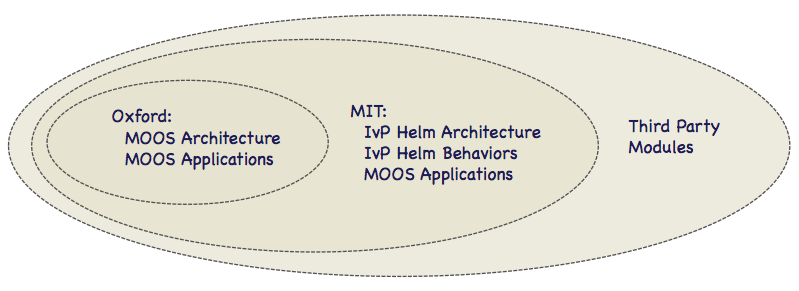 MIT MOOS-IvP tree
Oxford MOOS tree
manifest_test
 nsplug 
 pickpos 
 zaic_hdg
 zaic_peak
 zaic_spd
 zaic_vect
 iSay
 pBasicContactMgr
 pDeadManPost
 pEchoVar
 pEvalLoiter
 pHostInfo
 pMarinePID
 pMarineViewer
 pMovingSurvey
 pNodeReporter
 pObstacleMgr
 uCommand
 uFldBeaconRangeSensor
 uFldCollObDetect
 uFldCollisionDetect
pHelmIvP
 alogcat
 alogcd
 alogcheck
 alogclip
 alogeplot
 aloggrep
 aloghelm
 alogiter
 alogload
 alogpare
 alogrm
 alogscan
 alogsort
 alogsplit
 alogtest
 alogview
 ffview
 gen_hazards
 gen_obstacles
 geoview
uFldContactRangeSensor
 uFldMessageHandler
 uFldNodeBroker
 uFldNodeComms
 uFldObstacleSim
 uFldPathCheck
 uFldShoreBroker
 uFldWrapDetect
 uFunctionVis
 uHelmScope
 uMACView
 uFunctionVis
 uLoadWatch
 uMAC
 uMACView
 uMemWatch
 uPlotViewer
 uPokeDB
 uProcessWatch
 uQueryDB
 uSimMarine
 uTermCommand
 uTimerScript
 uXMS
MOOSDB
 pLogger
 iRemote
 pScheduler
 pShare
 pMOOSBridge
 umm
 uMS
 iMatlab
 pAntler
 uPlayback